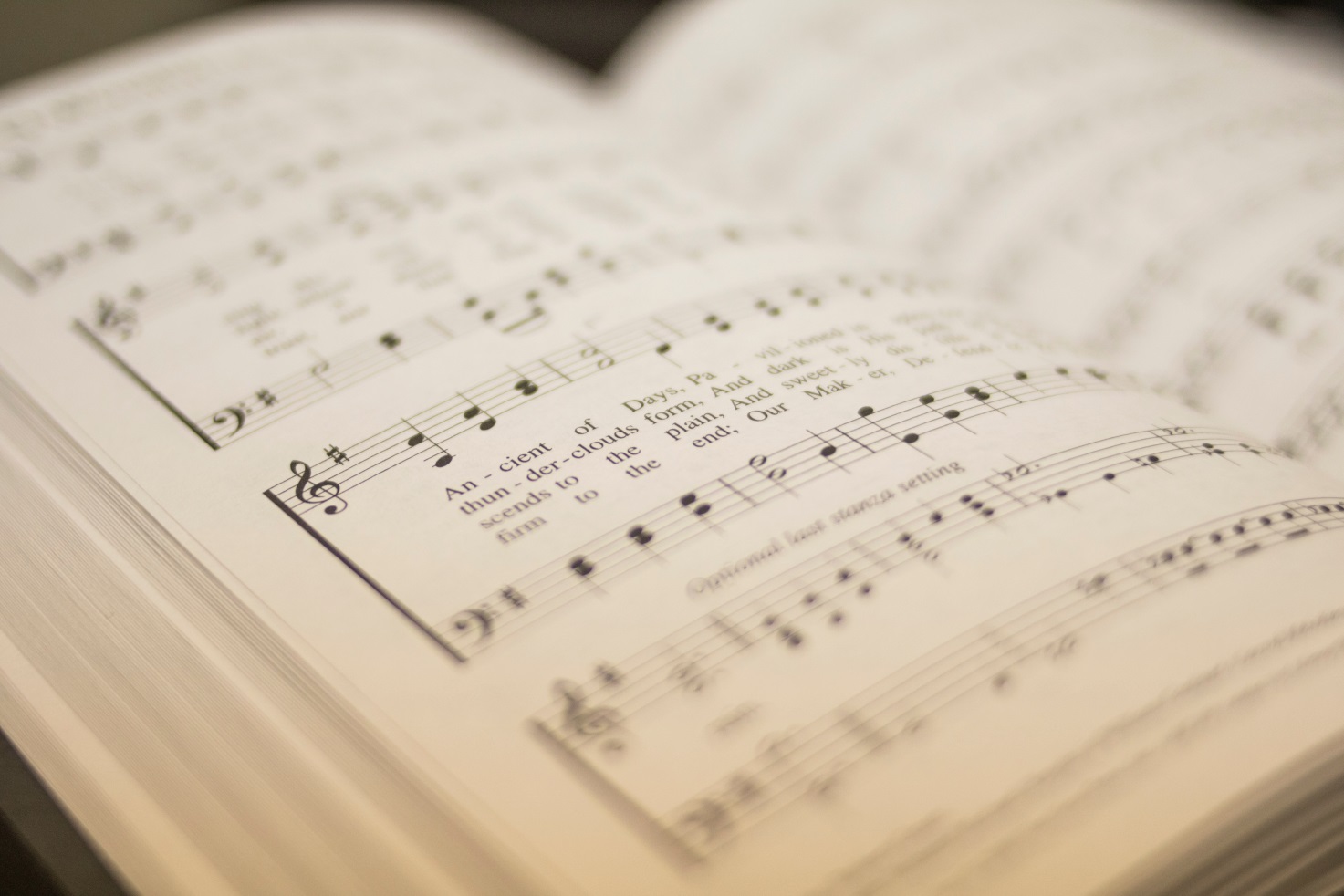 A memória musical brasileira revelada em pesquisas no Acervo da Divisão de Música e Arquivo Sonoro da FBNElizete Higino
Compete à Divisão de Música e Arquivo Sonoro:
Guardar, preservar, manter e disponibilizar o acervo musical;
Indicar e emitir pareceres sobre a aquisição de obras relacionadas à produção musical;
Promover o inventário e controle do acervo sob a sua responsabilidade;
Executar o processamento técnico do acervo musical (partituras, discos vinil, cds, dvds, blue ray);
Executar atividades para fins de divulgação do acervo musical (textos, exposições, cursos e palestras)
Emitir pareceres e prestar informações em sua área de competência.
Coleção da Abrahão de Carvalho
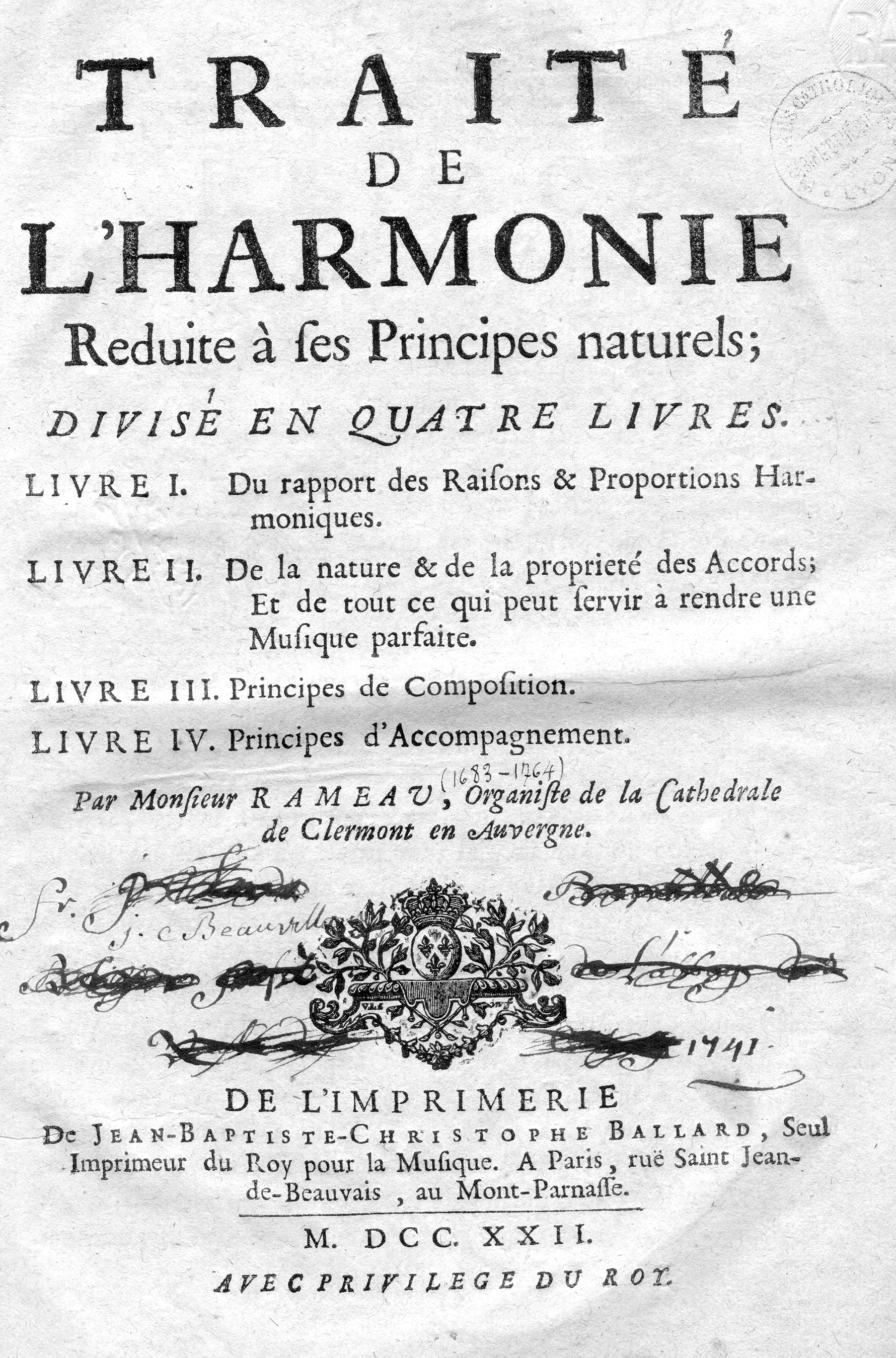 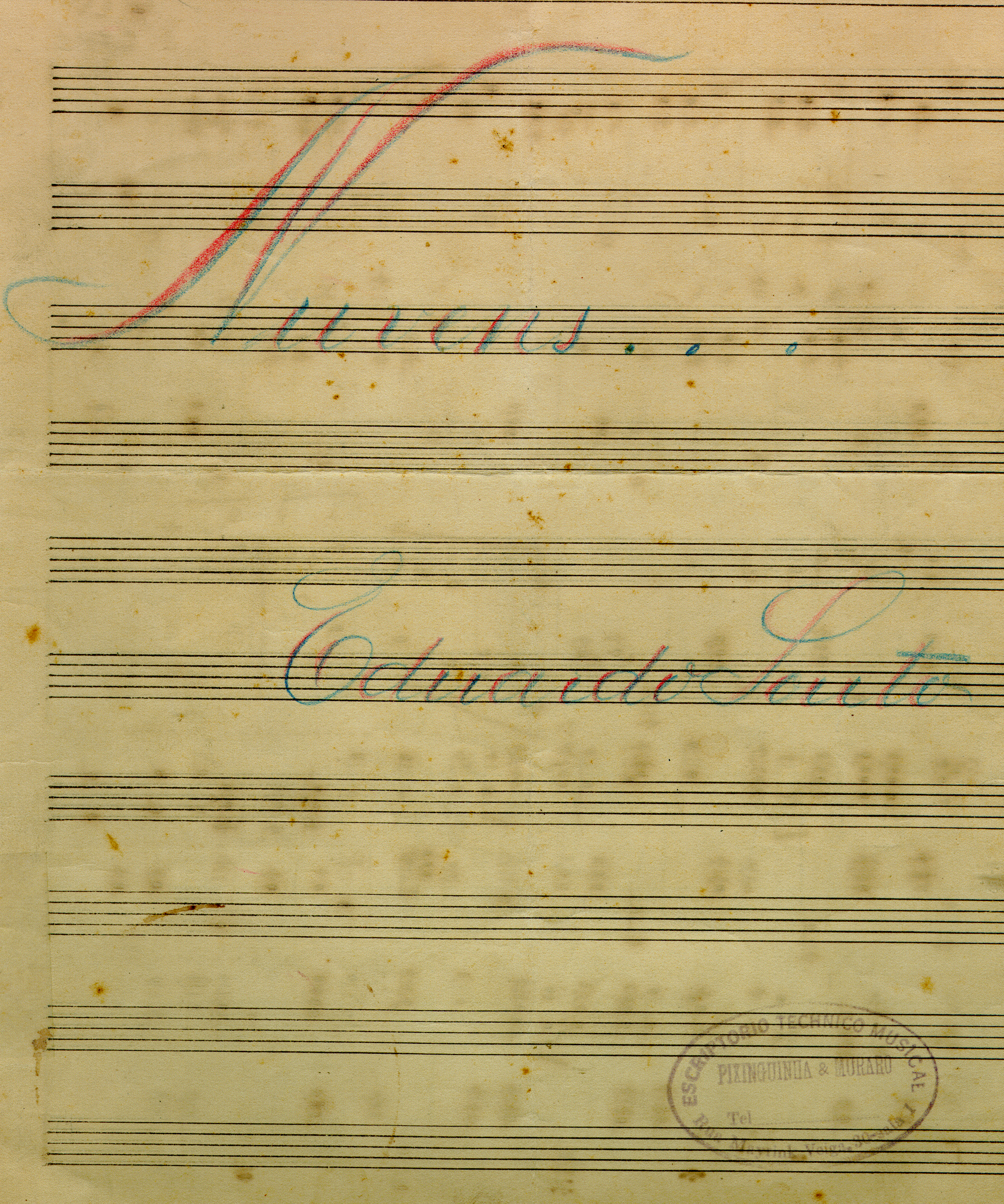 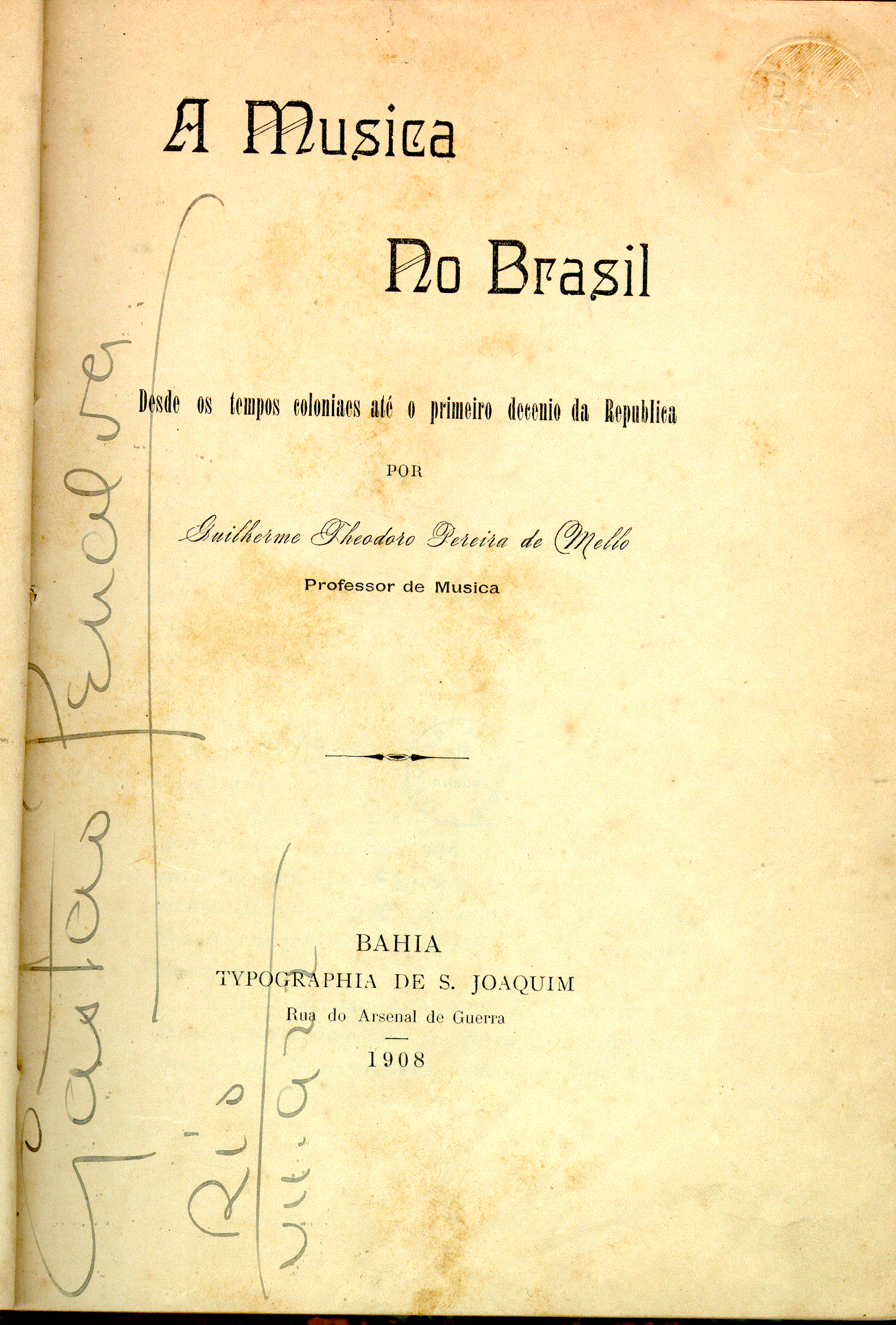 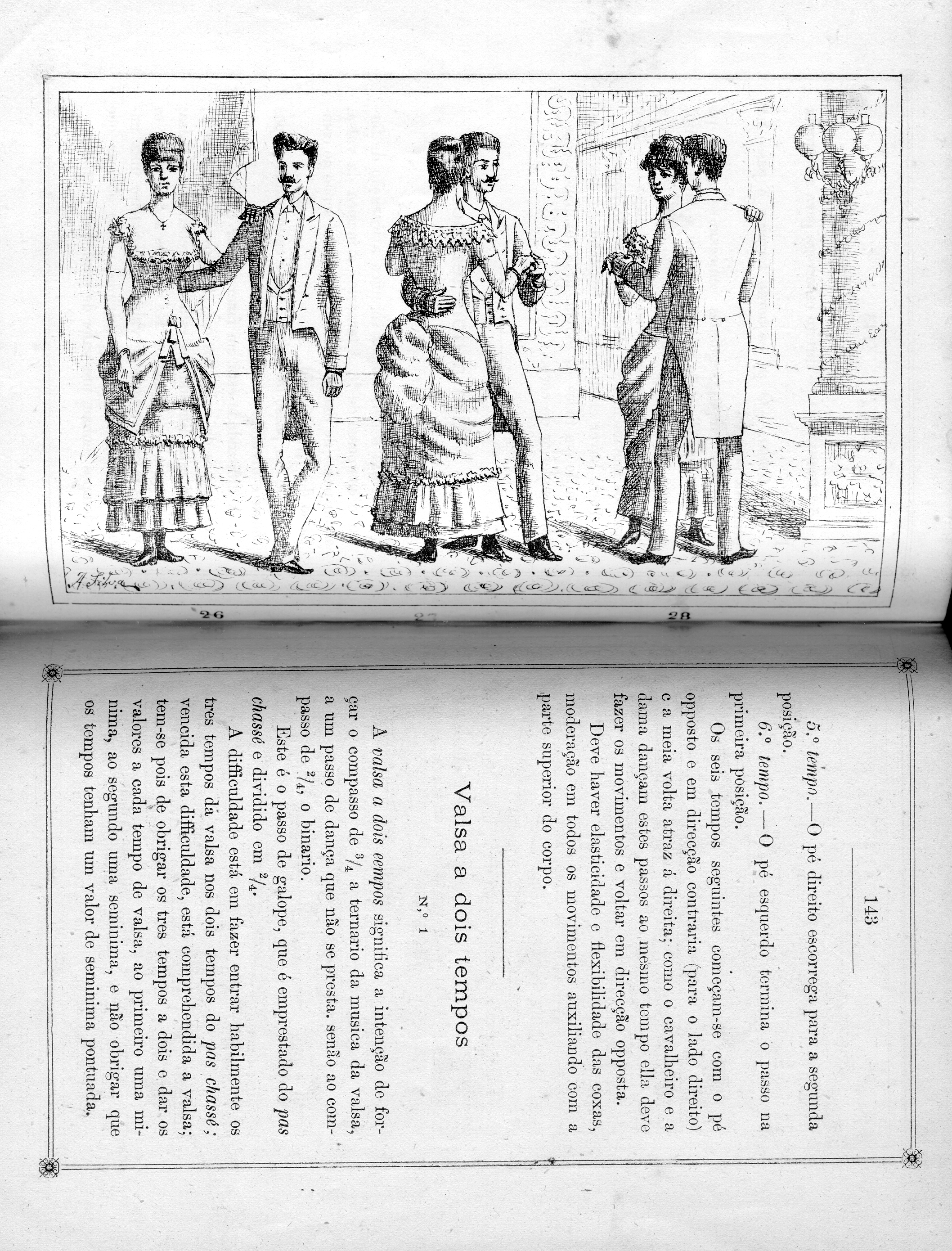 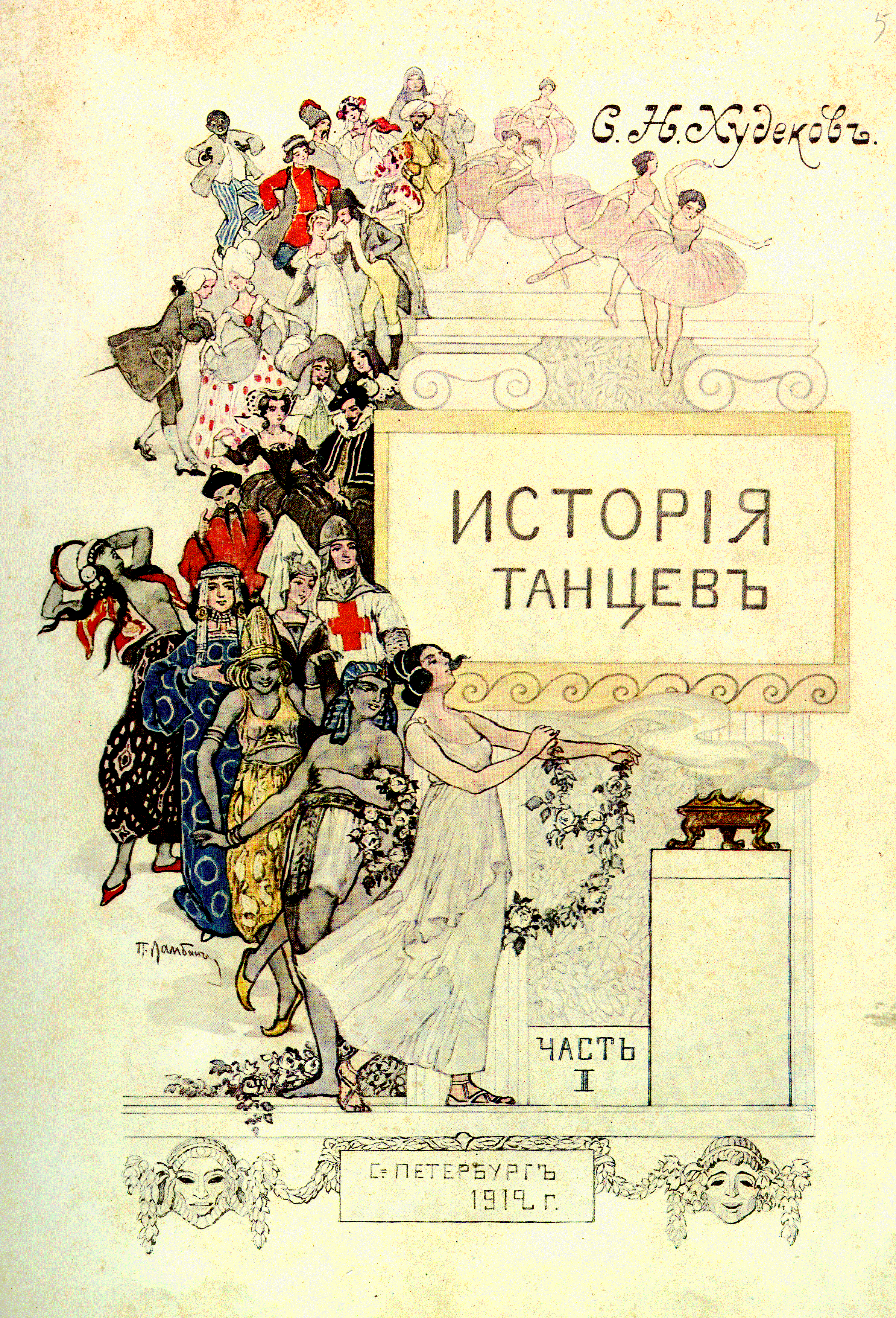 Manuscritos Musicais
Partituras  (Eruditas e Populares)
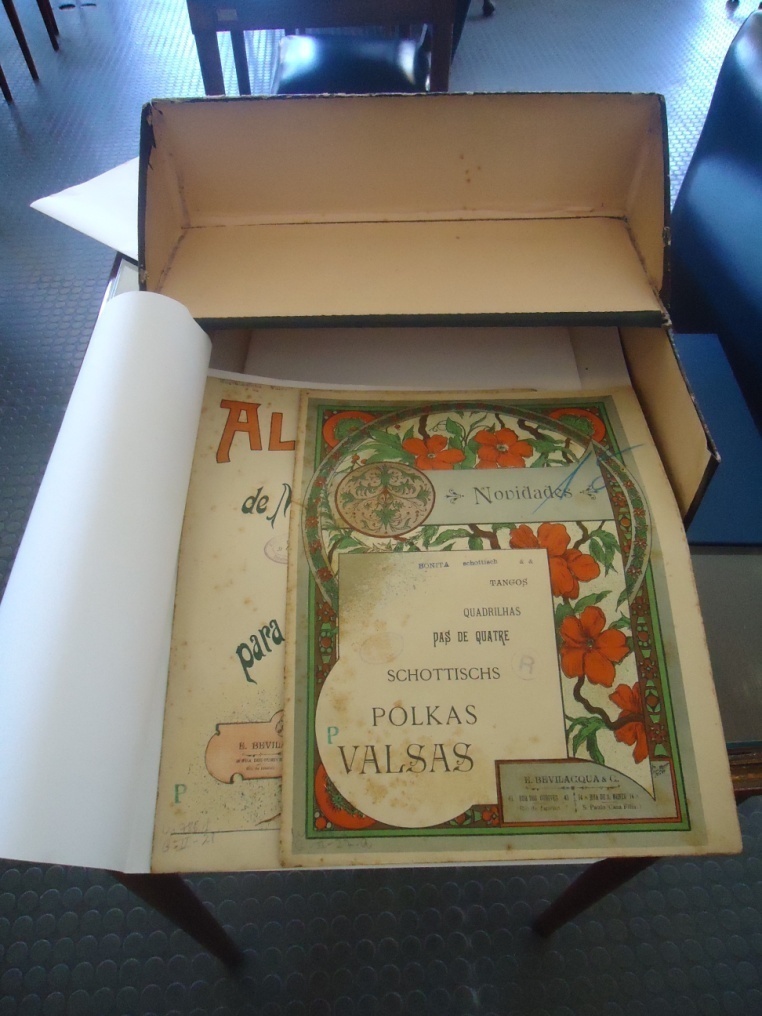 Arquivo Sonoro (Criado em 1983)
Acervo constituído de discos em vinil, fitas cassetes, fitas de rolo, fitas DAT, CDs, DVDs e Blu-Ray, com predomínio de música erudita.
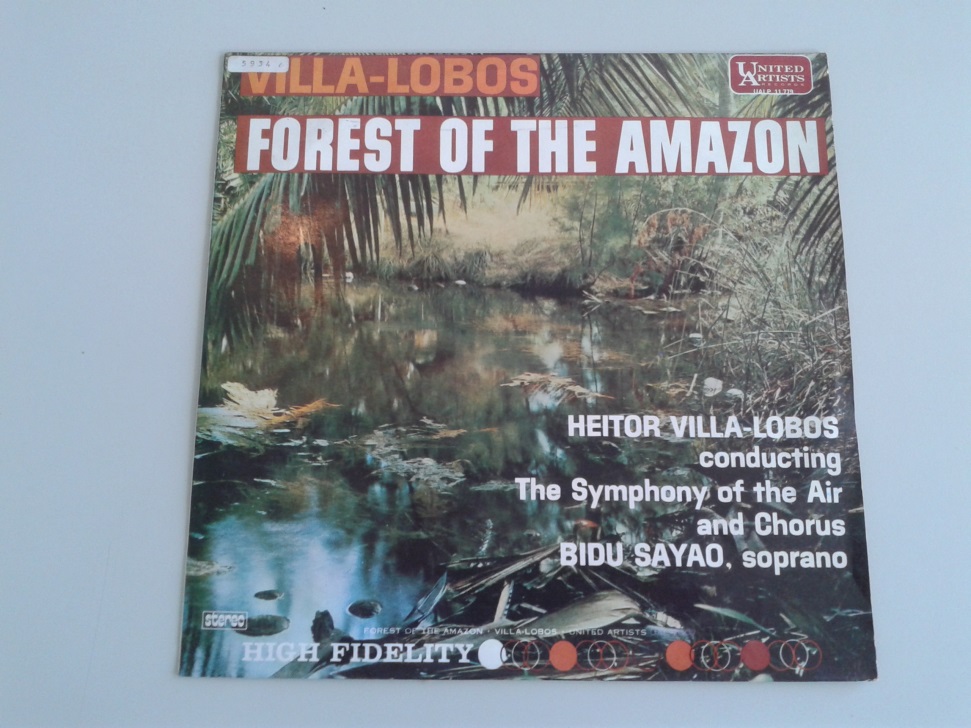 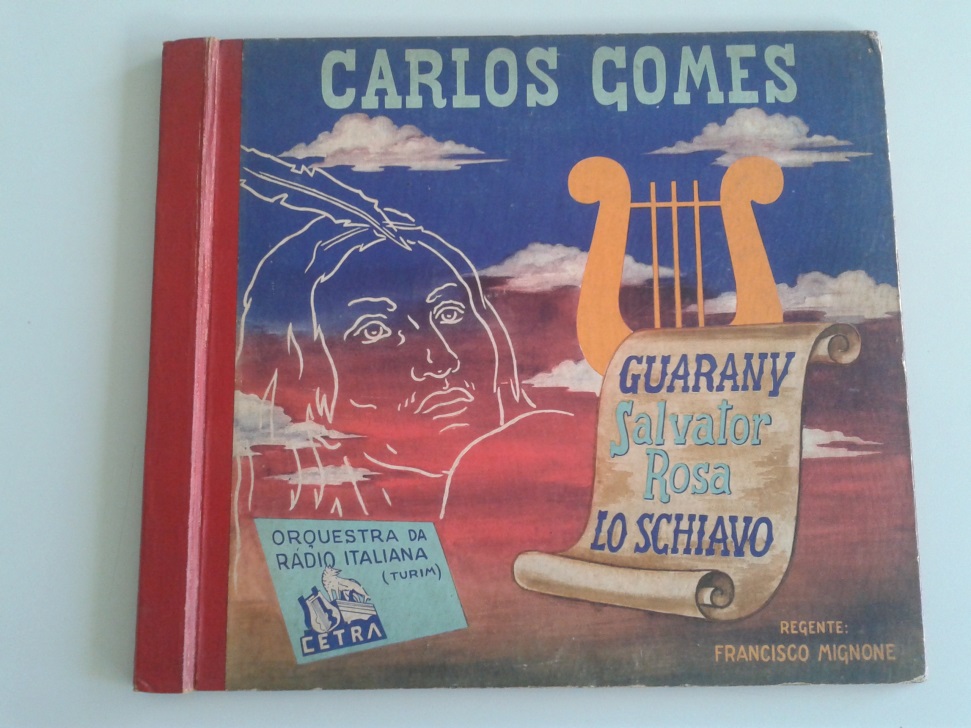 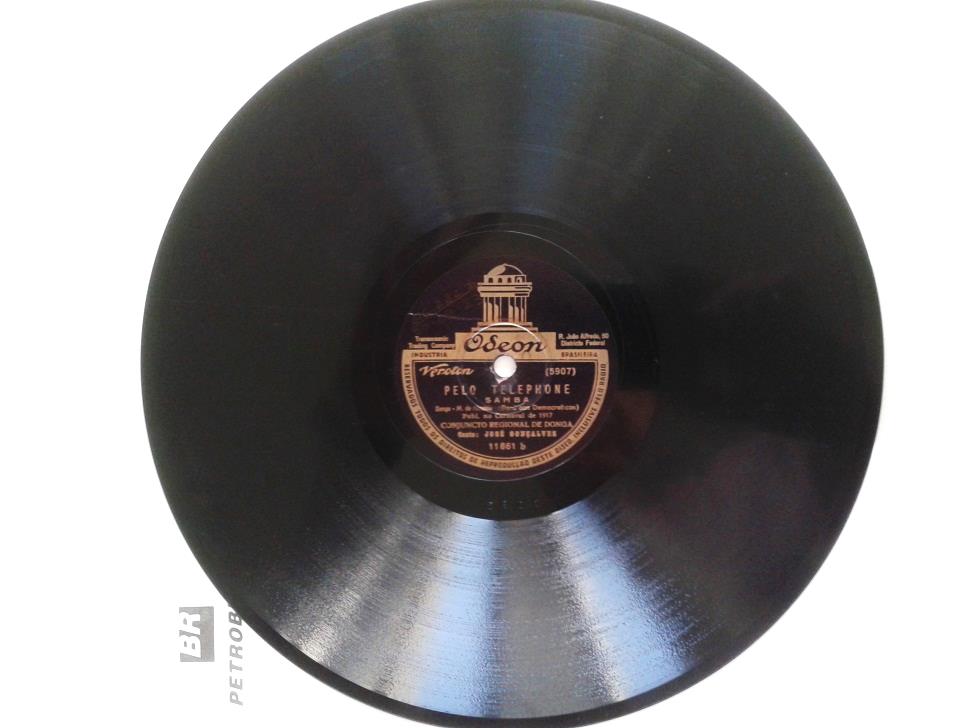 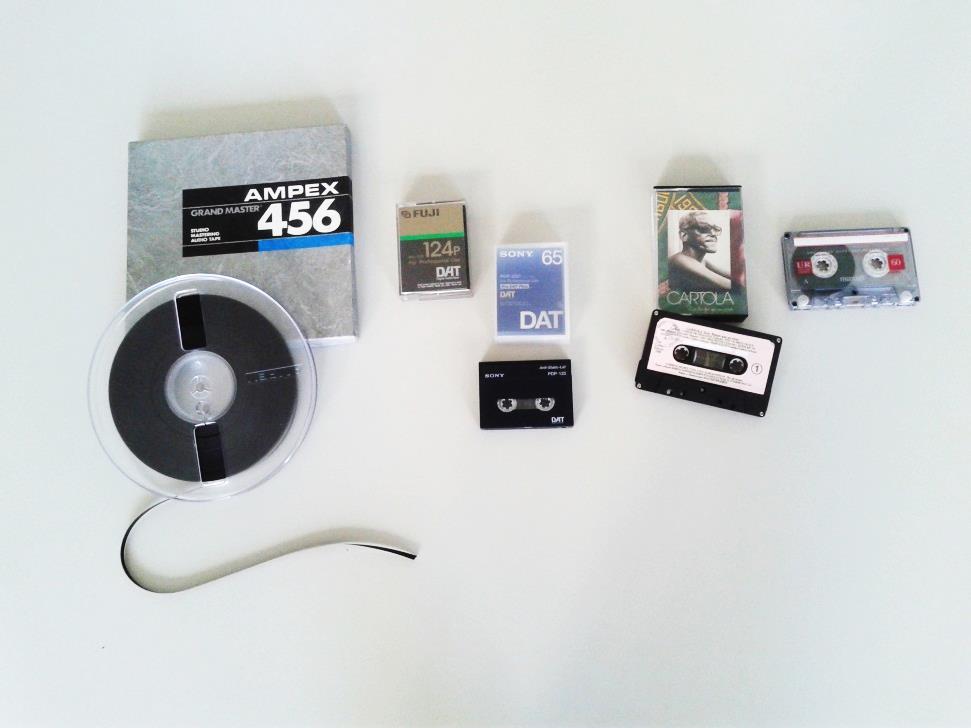 Doação Radio Tupi
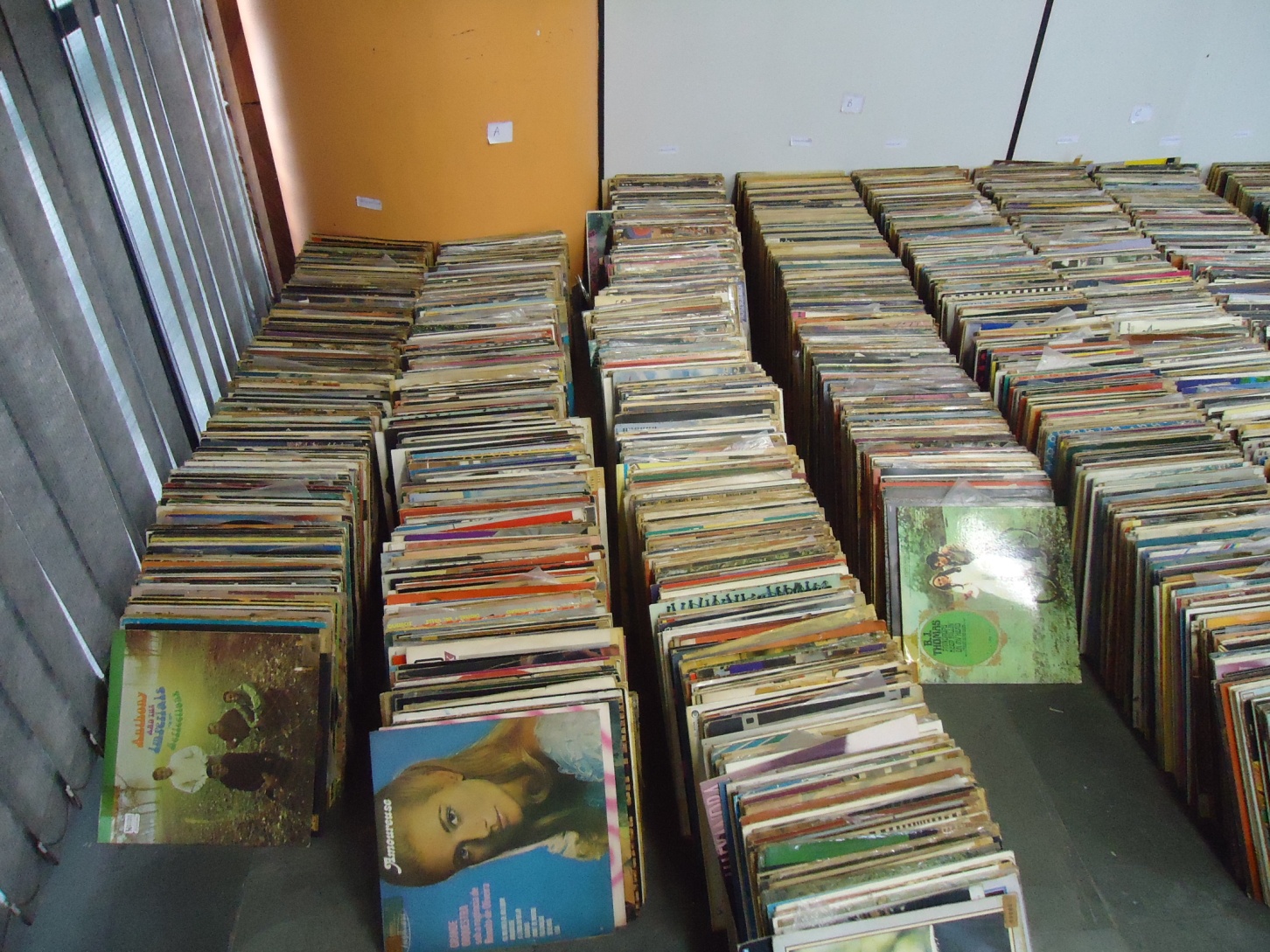 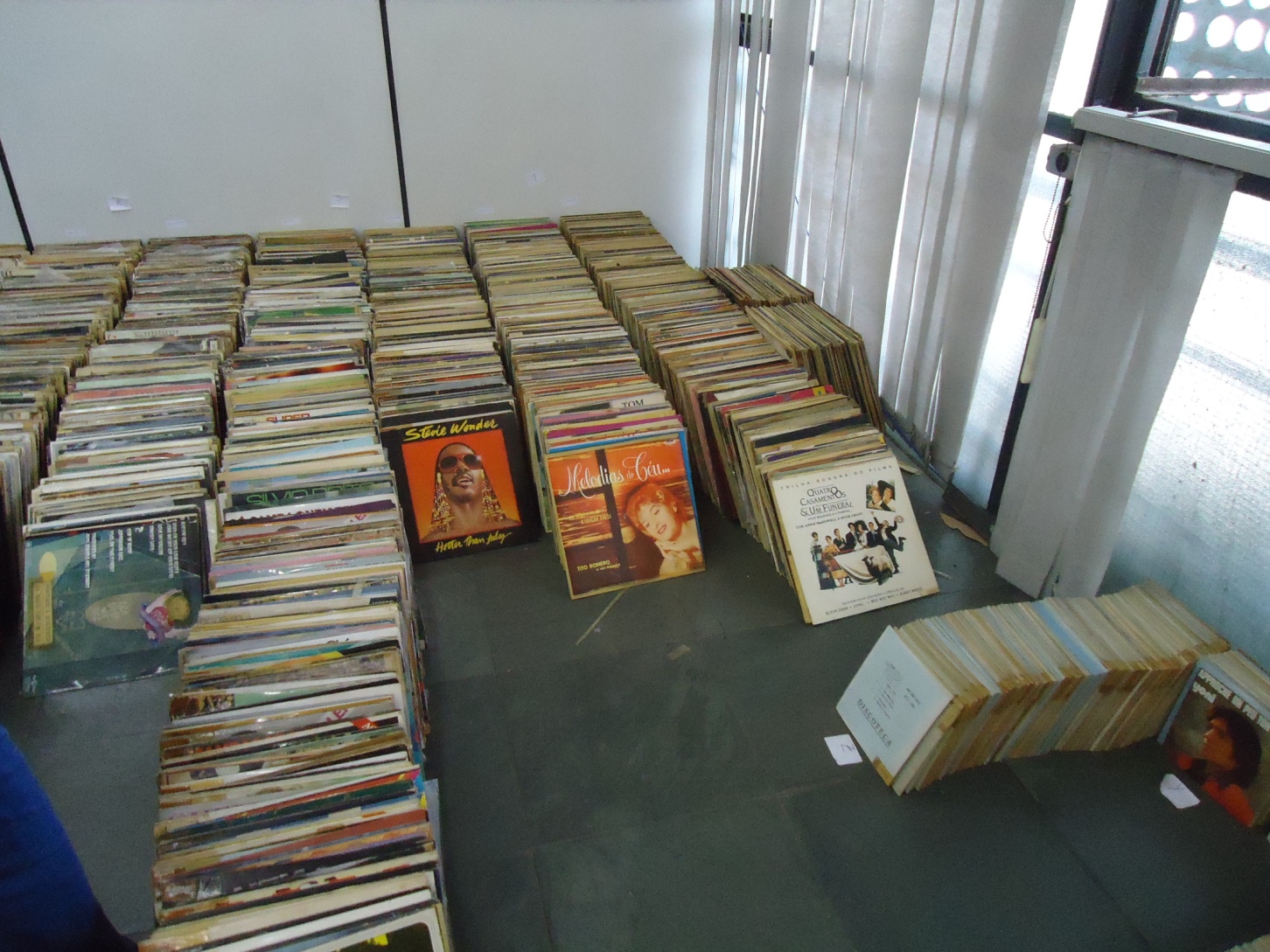 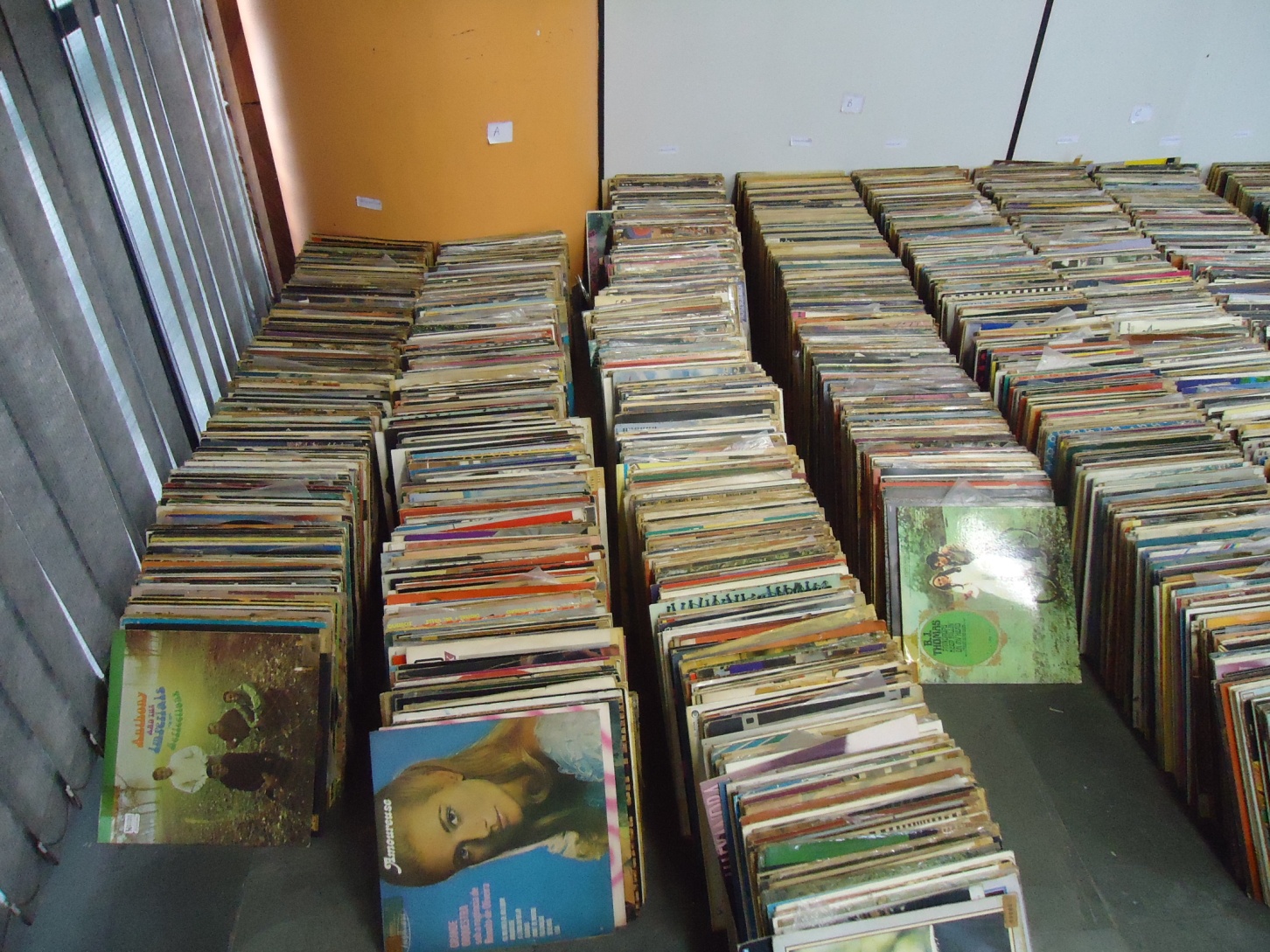 *Fotos tiradas no arquivo da Radio Tupi
Arquivo Sonoro
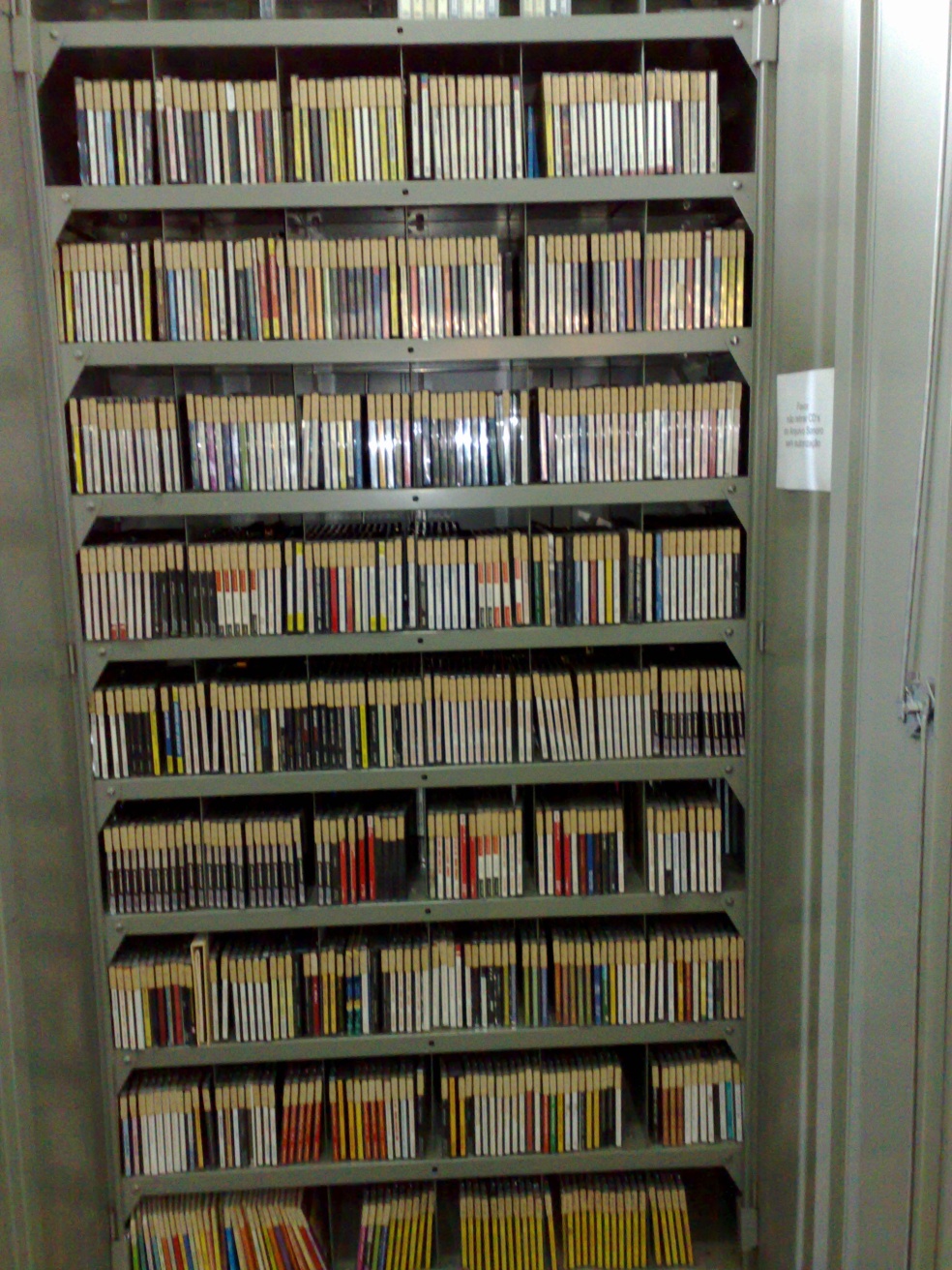 Digitalização do Acervo
Partituras: 1.464
Discos (78 RPM): 4.026
Libretos: 115
Arquivos Sonoros : 122 
  (Partituras interpretadas e gravadas em formato digital)
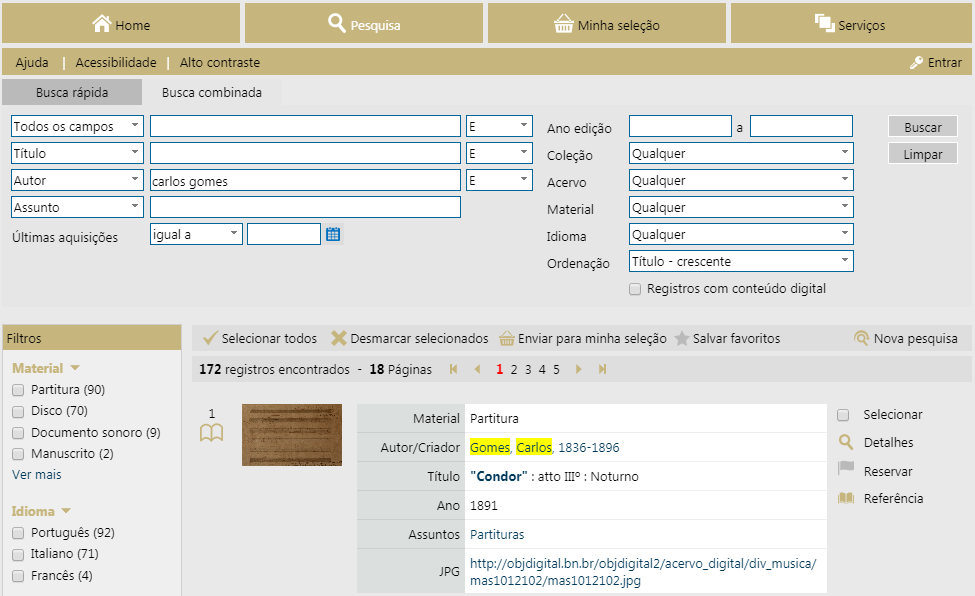 😉
Partituras
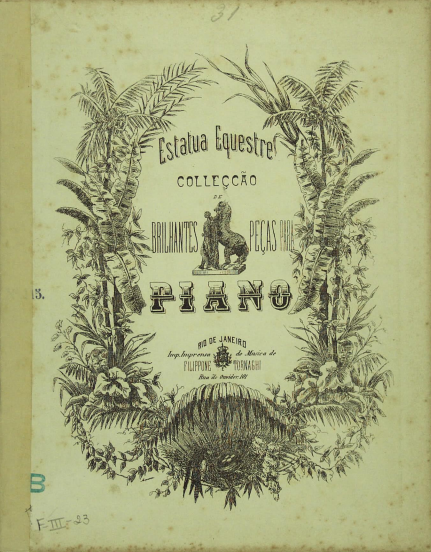 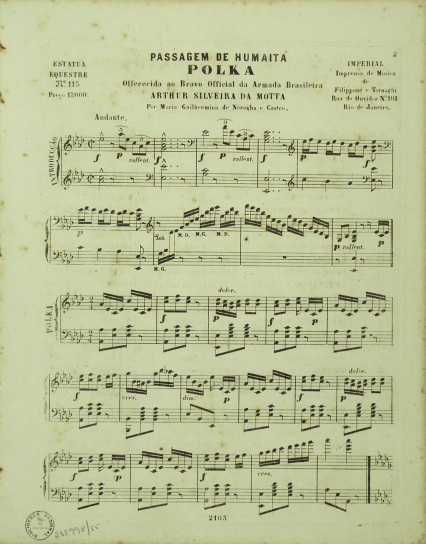 Partituras
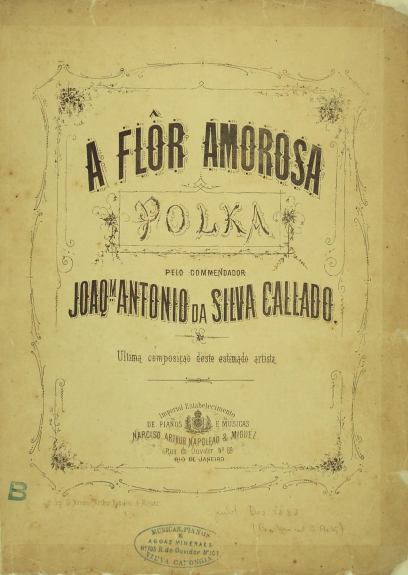 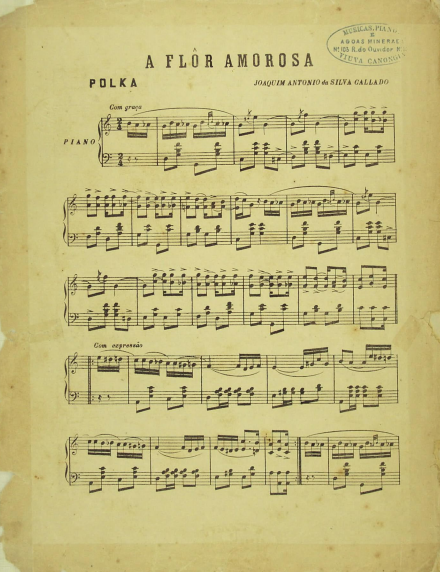 Libretos
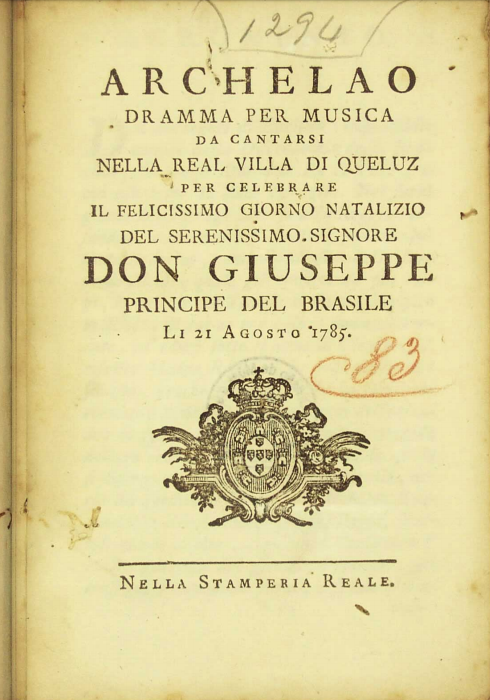 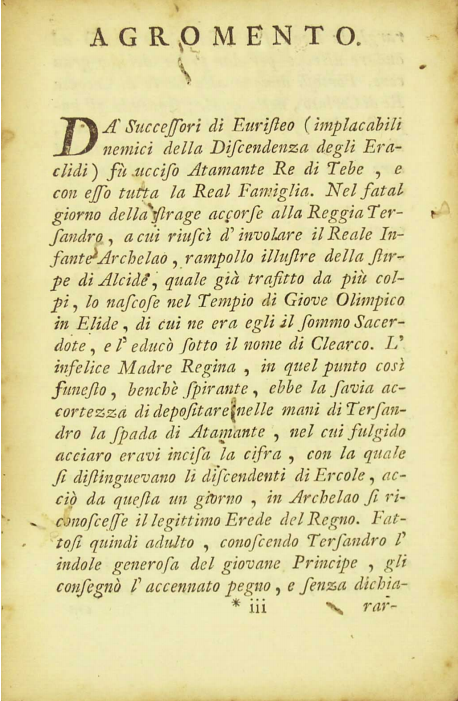 Periódicos
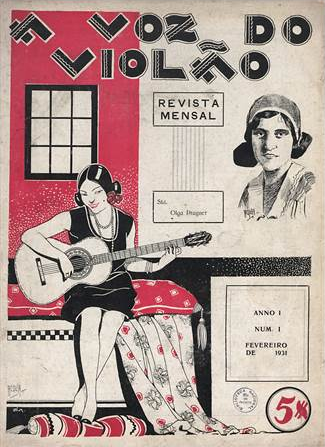 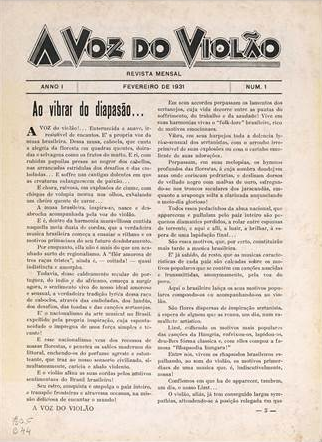 Métodos
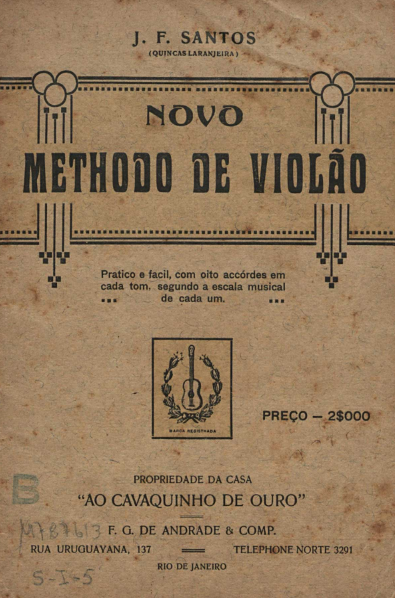 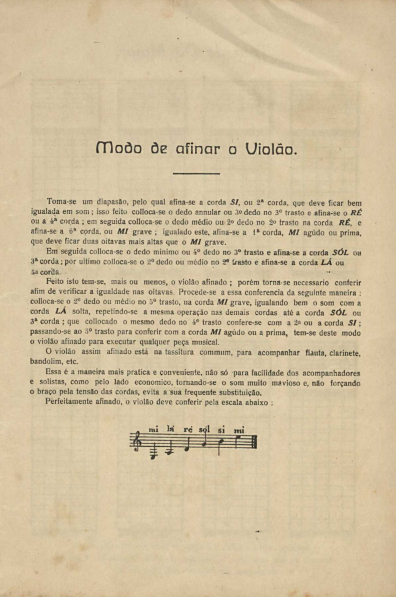 Ernesto Nazareth (1863-1934)
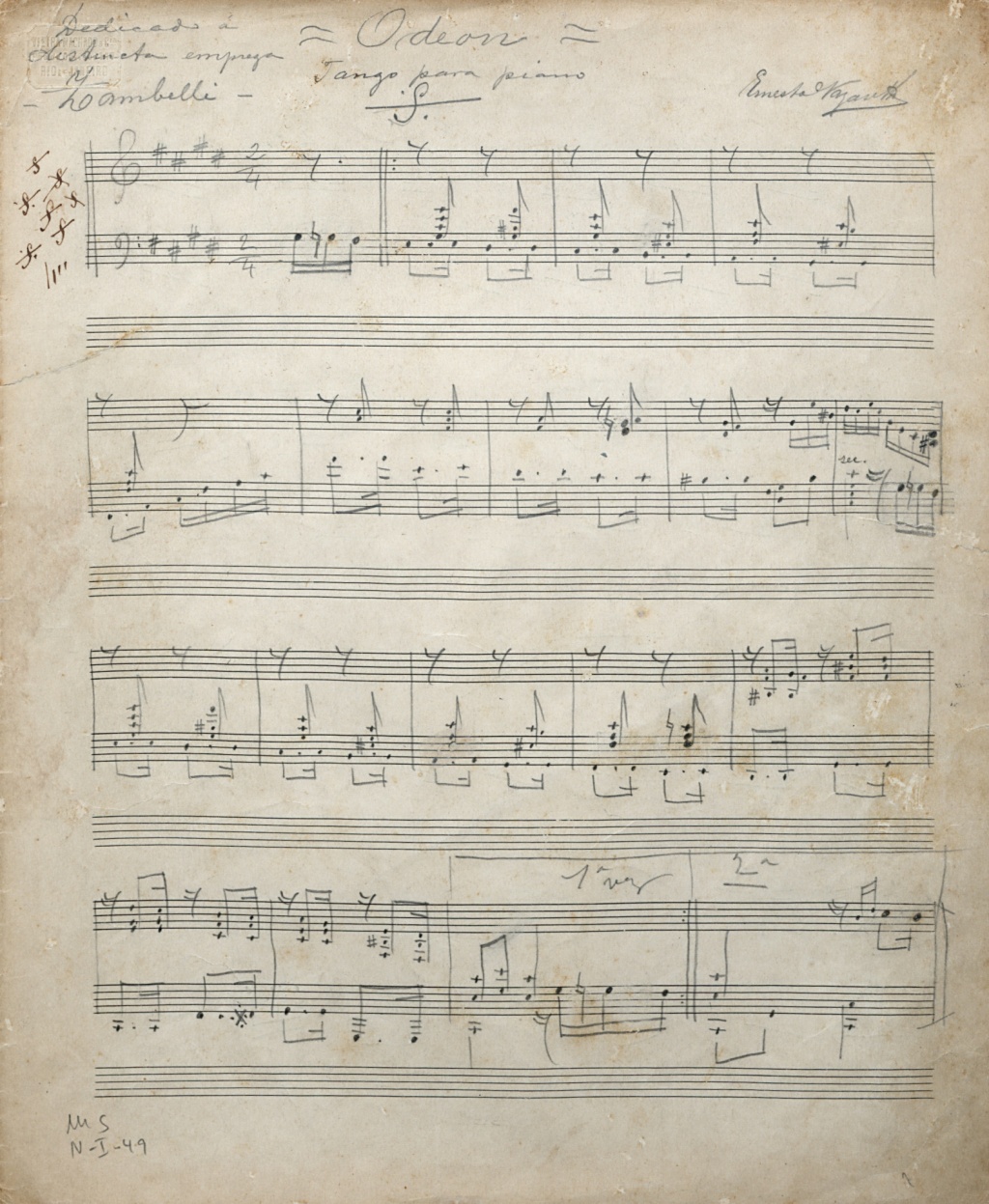 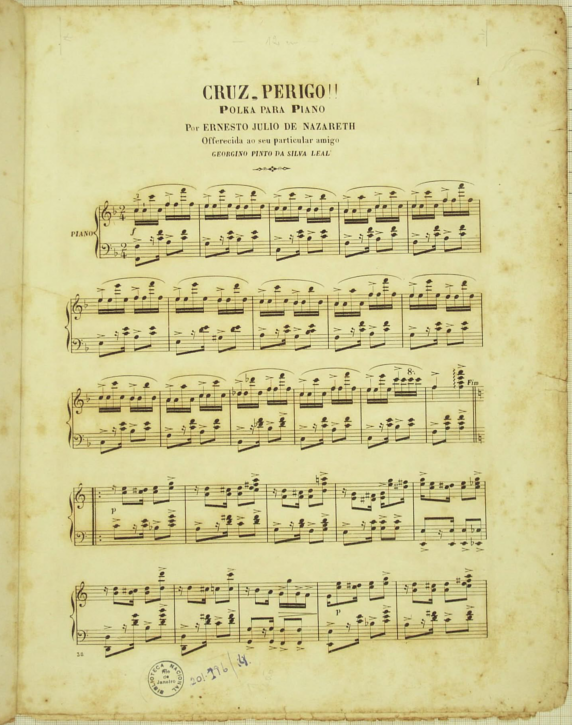 Carlos Gomes (1836-1896)
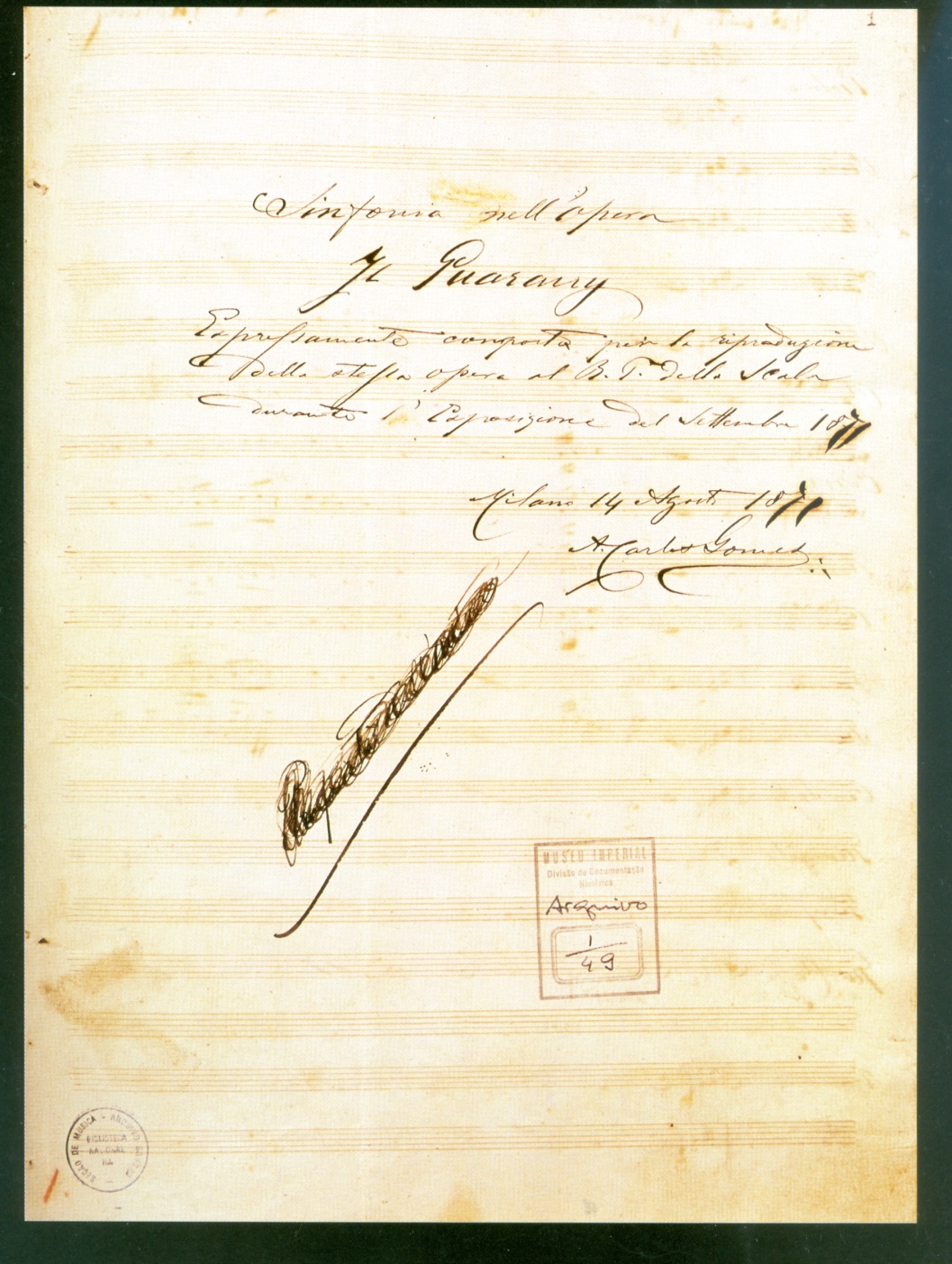 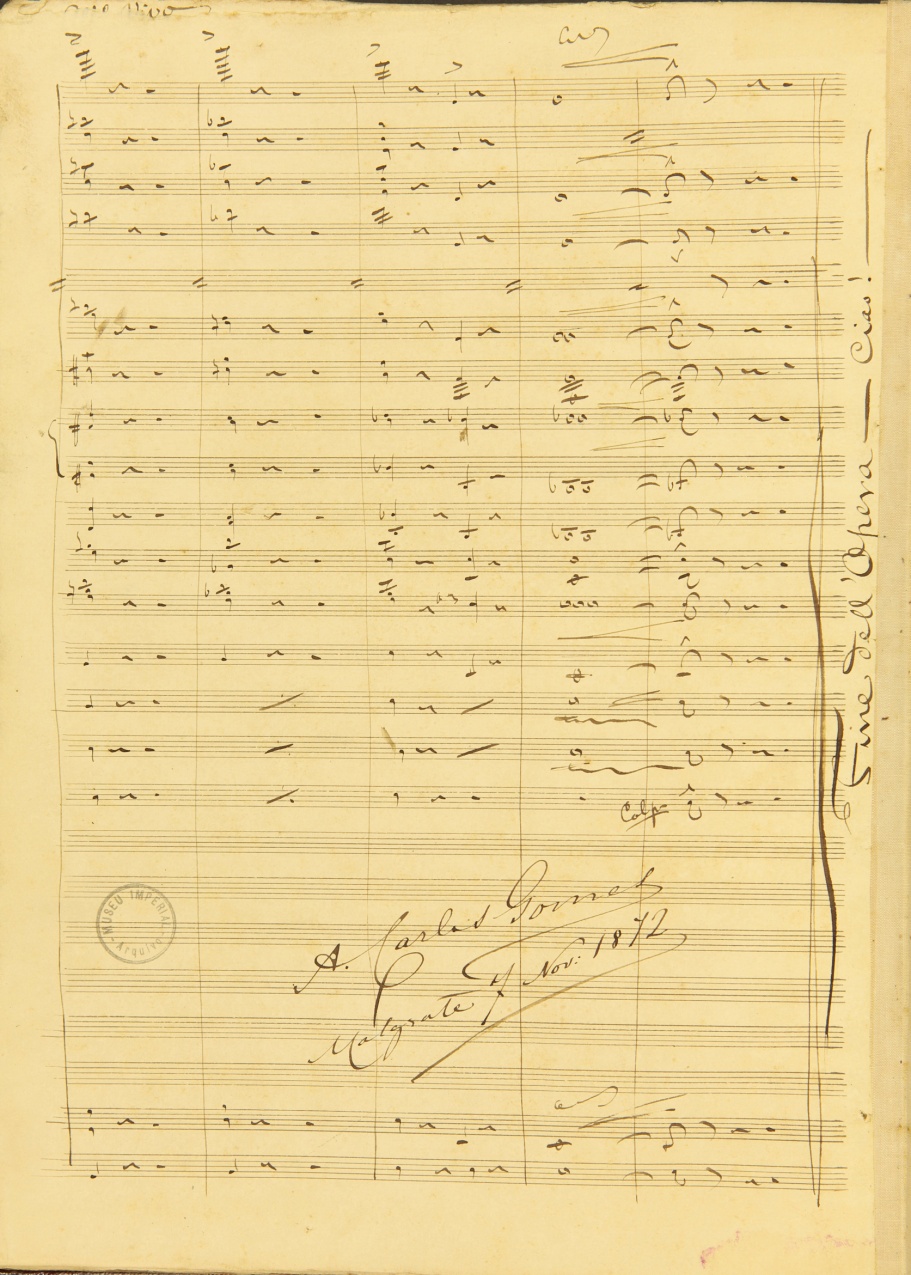 Autógrafos das óperas Il Guarany, Fosca, Salvator Rosa e Maria Tudor, nominadas Memória do Mundo Brasil, em 2009 pela Unesco.
Noel Rosa
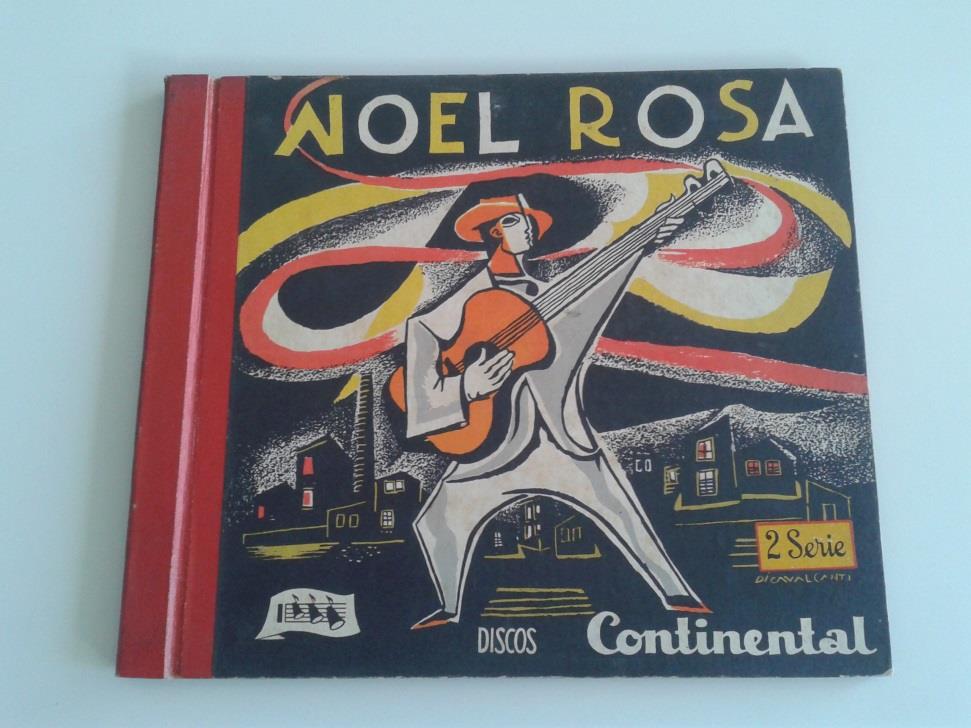 Com que roupa




Noel Rosa e Bando Regional
[S.l.], [1930] ; [S.l.] : Parlophon.
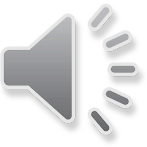 Ernesto Nazareth
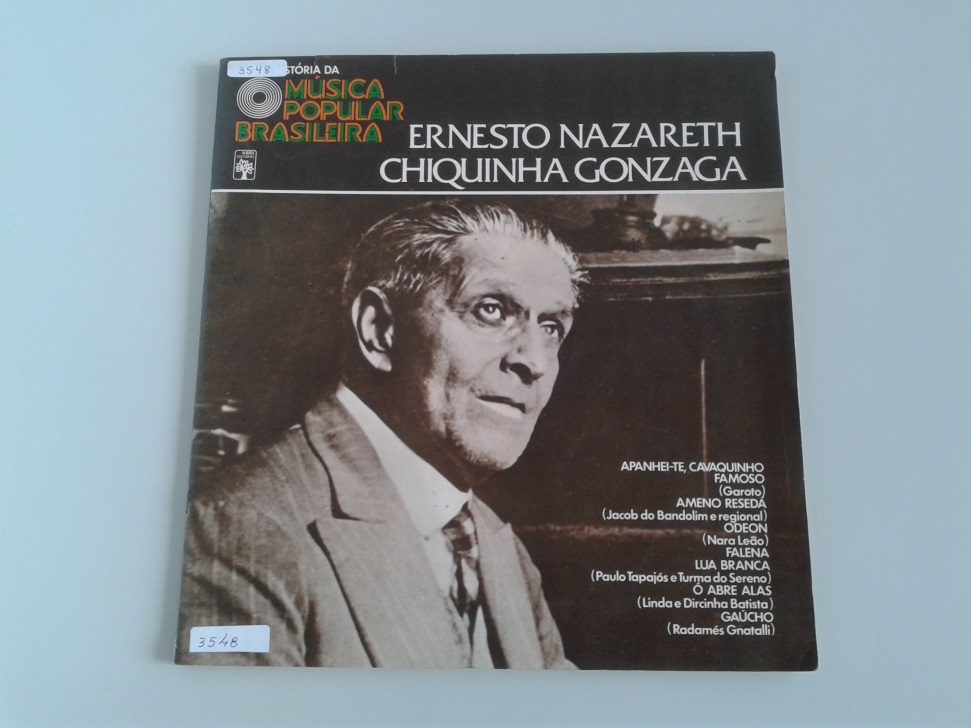 Odeon




Mario Gennari Filho com acompanhamento de regional 
[S.l.], [1950] ; [S.l.] : Odeon.
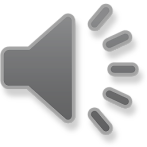 Chiquinha Gonzaga
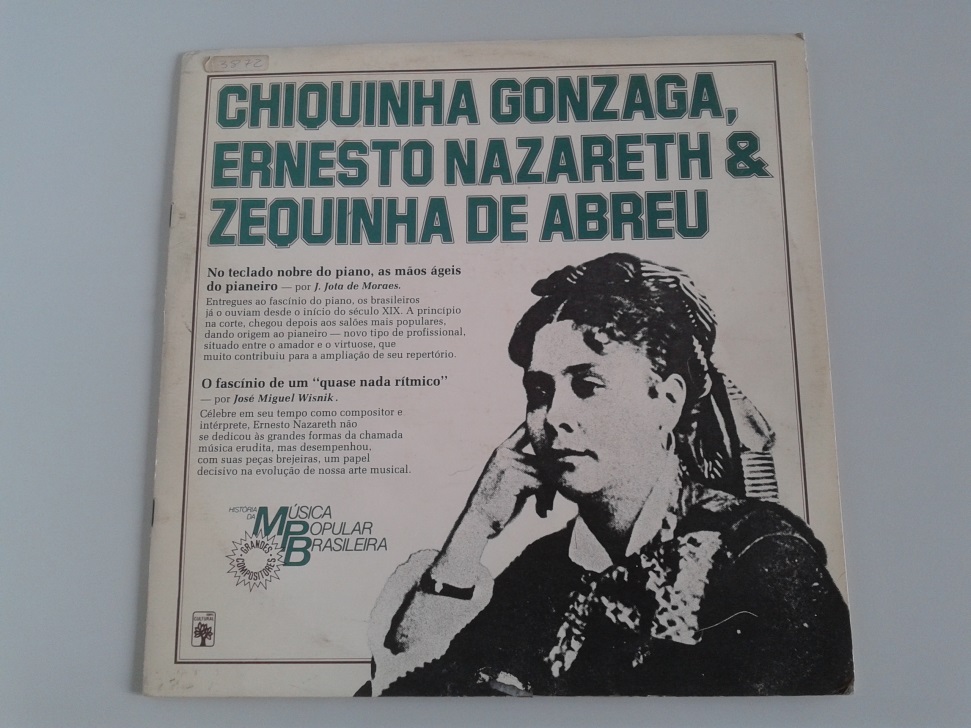 Atrahente




Grupo Chiquinha Gonzaga com cavaquinho, flauta, violão e piano. [S.l.], [Anterior a 1935] ; [S.l.] : Columbia Record.
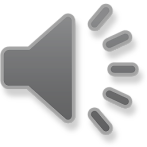 Obrigada!
Elizete Higino
elizete.higino@bn.gov.br
www.bn.gov.br/